Η γαλλική επανάσταση
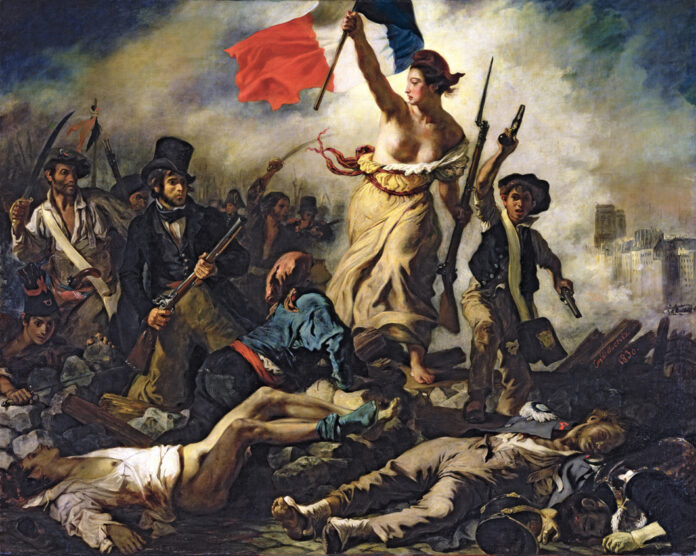 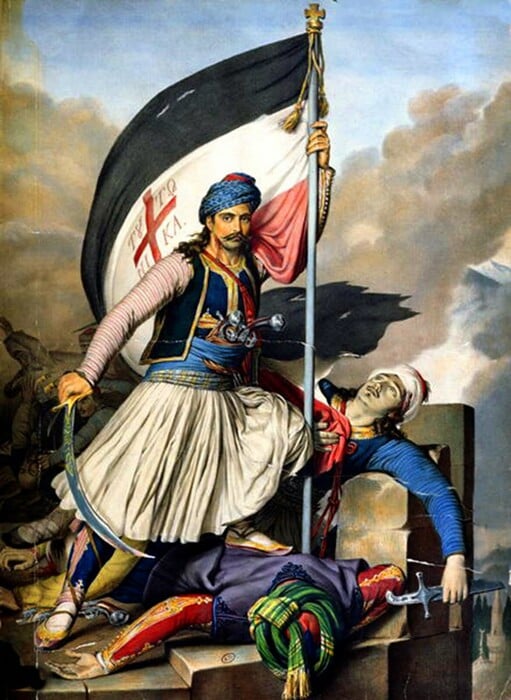 Θέματα τεστ στη Γαλλική επανάσταση
Ομάδα Α
Ποια ήταν τα αποτελέσματα της Γαλλικής Επαναστάσης;

Ομάδα Β
Με ποιον τρόπο η γαλλική επανάσταση επηρέασε την Ευρώπη και συγκεκριμένα την Ελλάδα;